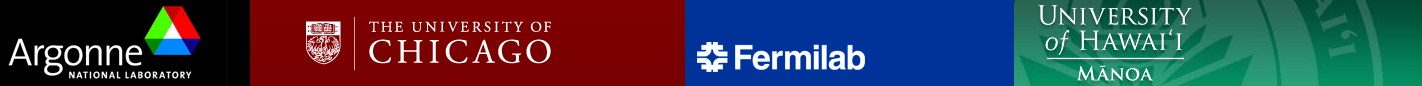 Considerations about Large area - Low costFast Imaging Photo-detectors
Jean-Francois GENAT
University of Chicago, LPNHE Paris
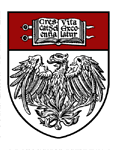 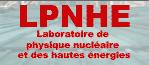 Workshop on Timing Detectors ,  Krakow,  November 29th 2010
With the help of
John  Anderson, Klaus Attenkofer, Mircea Bogdan, Dominique Breton, Gary Drake, 
Eric Delagnes,  Henry  Frisch, Herve Grabas,  Mary K. Heintz,  Edward May, Samuel  Meehan,                	Eric Oberla,  Larry  L. Ruckman,  Fukun Tang, Gary  Varner,  Jaroslav  Va’Vra

		                                and many others…
Jean-Francois Genat,  Workshop on Timing Detectors, Krakow, November 29th 2010
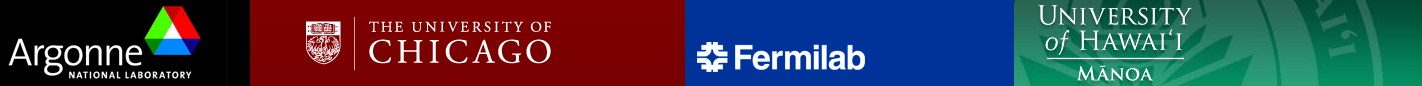 Outline
Introduction
   Fast imaging Photo-detectors
   Micro-Channel Plates signals 
   Large area devices
   Conclusion
Jean-Francois Genat,  Workshop on Timing Detectors, Krakow, November 29th 2010
Photo-detectors
Vacuum devices

	-  Photo-Multipliers Tubes (PMTs)
         	-  Micro-Channel Plates (MCPs)

      Solid state devices

	-   Charge Coupled Devices (CCDs)
	-   Avalanche Photo-diodes (APDs)
	-   Silicon Photo-multipliers, (SiPMs) (Geiger mode APDs)
Jean-Francois Genat,  Workshop on Timing Detectors, Krakow, November 29th 2010
Fast Imaging Photo-detectors
Vacuum devices

	-  Large area, large fill factor
	-  Full-custom Photo-cathode
 	-  Electron multiplication, high gain
	-  Low noise (photo-cathode noise)
	-  Some sensitivity to magnetic fields (depends on device)

      Solid state semi-conductor devices

	-   Size limited to a wafer, limited filling factor, high $/cm2
	-   Spectral response of  ½ conductor (Si, GaAs…)
	-   Multiplication in high electric fields (depleted PN junctions) 
	-   Noisy due to reverse currents avalanches
	-   Noise very sensitive to irradiation
	 -  Some on-detector signal processing possible, (3D)
	-   No sensitivity to magnetic field
Jean-Francois Genat,  Workshop on Timing Detectors, Krakow, November 29th 2010
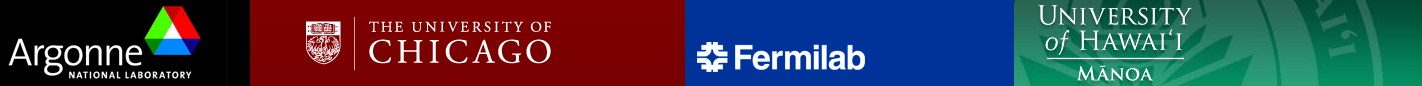 Outline
Introduction
   Fast Timing Imaging Photo-detectors
   Micro-Channel Plates signals 
   Large area devices
   Conclusion
Jean-Francois Genat,  Workshop on Timing Detectors, Krakow, November 29th 2010
Timing-Imaging Devices
Multi-anodes PMTs       Silicon-PMTs [10]                      Micro-Channel Plates [1]
         Dynodes                                    Quenched Geiger in Silicon 	       Micro-Pores
		



						




Quantum Eff.                      30%                      90%                                       30%        
Collection Eff.                     90%                      70%                                       70%
Rise-time	                         0.5-1ns	250ps	                	       50-500ps
Timing resolution (1PE)   150ps                    100ps	                	       20-30ps
Pixel size	                           2x2mm2           50x50mm2                           1.5x1.5mm2
Detector size                    1 x 3.5 cm2  arrays of 1.2x1.2 cm2                    2.54x2.54cm2
Dark counts                    1-10Hz/cm2        1-10MHz/mm2                 1Hz-1kHz/cm2
Dead time                            5ns                 100-500ns                                 1ms
Magnetic field	            no                         yes                                     15kG
Radiation hardness                               1kRad=noisex10               good  (a-Si,  Al2O3)
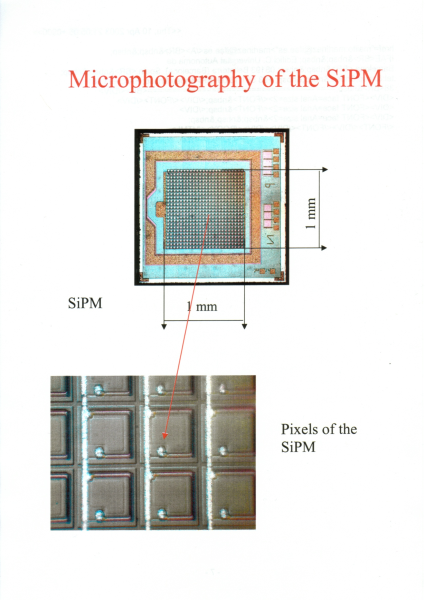 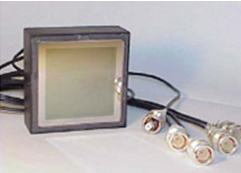 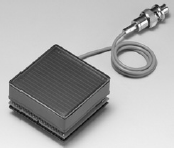 Jean-Francois Genat,  Workshop on Timing Detectors, Krakow, November 29th 2010
Fast Timing-Imaging Devices Silicon Photo-multipliers
Reverse biased PN junction operated  over breakdown voltage 
Avalanche quenched by a series resistance
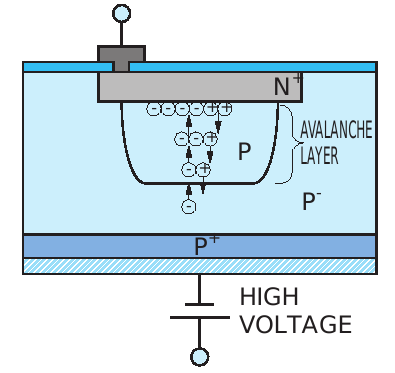 High QE, but low fill factor (electrodes access, series resistor)   

- High Gain    105-6

- Noise:  Reverse current  triggers avalanches

- Carriers trapped on impurities:  Afterpulses

- Optical crosstalk

-  Some recovery time (series resistor)

- Cheap, but not (up to now) very  large area
From Martin Haigh, Univ Oxford
Jean-Francois Genat,  Workshop on Timing Detectors, Krakow, November 29th 2010
Fast Timing-Imaging Devices Micro-Channel Plate Detectors
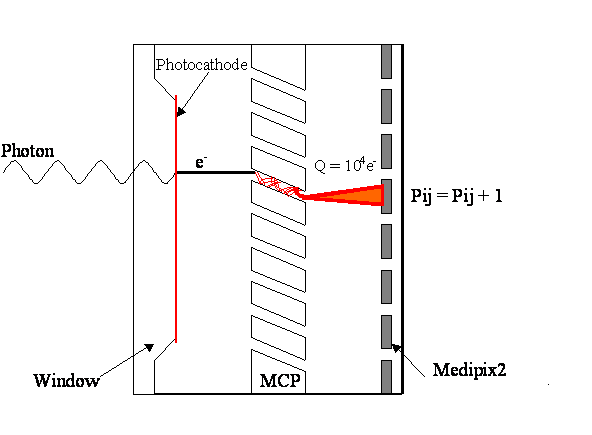 Timing
J. Vallerga
anodes
Segmented  Anodes
Large area devices:  2D  Transmission line readout
Jean-Francois Genat,  Workshop on Timing Detectors, Krakow, November 29th 2010
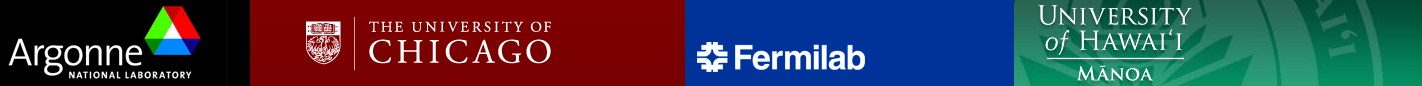 Outline
Introduction
   Fast Timing Imaging Photo-detectors
   Micro-Channel Plate signals 
   Large area devices
   Conclusion
Jean-Francois Genat,  Workshop on Timing Detectors, Krakow, November 29th 2010
MCP signals
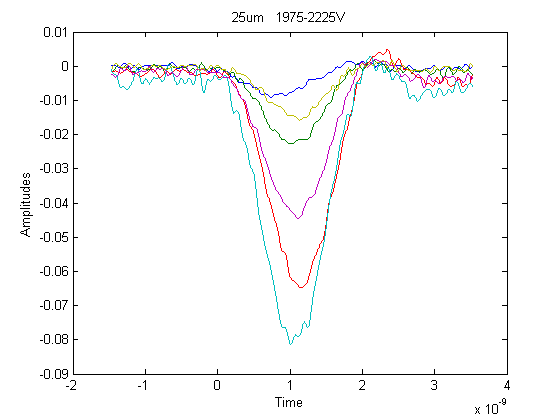 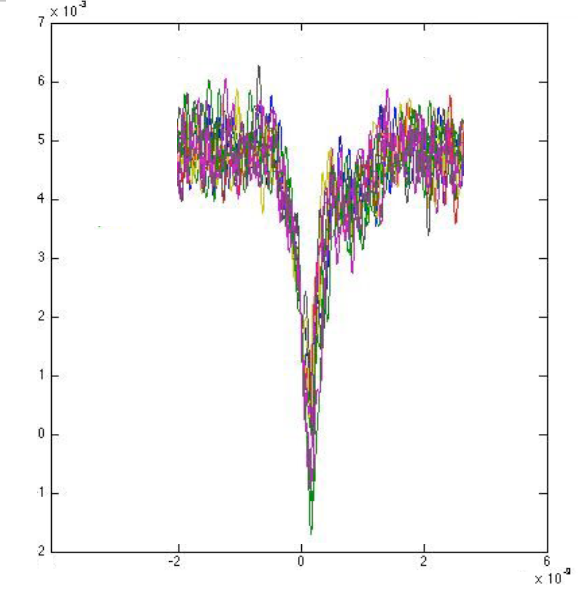 Segmented anodes, Burle-Photonis                     Glass + ALD MCPs    (from Matt Wetstein, ANL)
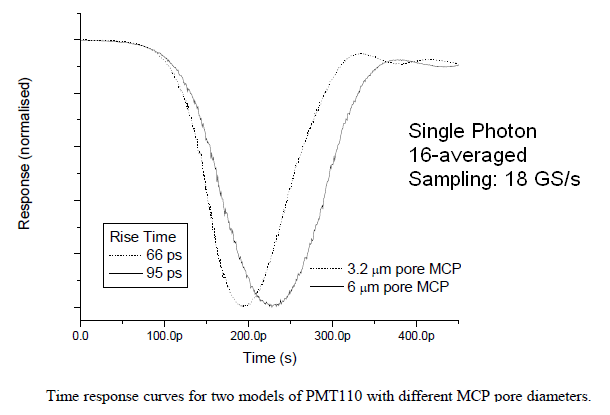 Ideal  pulse is a triangle
Jean-Francois Genat,  Workshop on Timing Detectors, Krakow, November 29th 2010
MCPs   Efficiency  and   Baseline noise
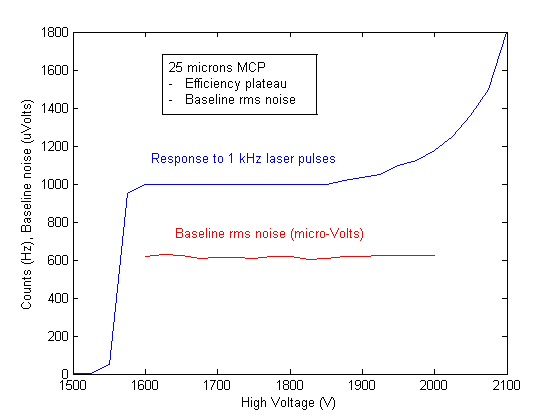 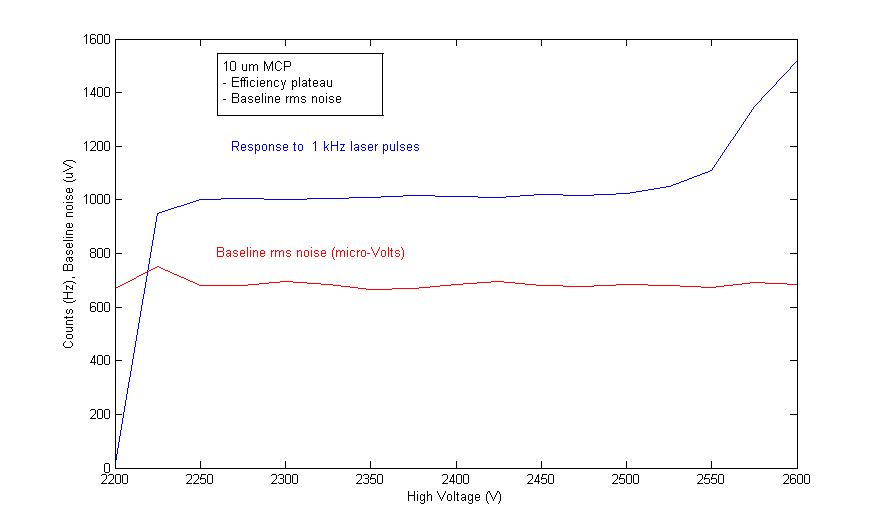 ORTEC CFD set at 3PEs
ORTEC CFD set at 3PEs
Efficiency  plateau and baseline noise  (left: 25 mm,  right 10 mm)
Plateaux  are 250V for both MCPs

10 mm MCP shows double and triple after-pulses (not  included in the count rates)
Jean-Francois Genat,  Workshop on Timing Detectors, Krakow, November 29th 2010
MCP signals spectra
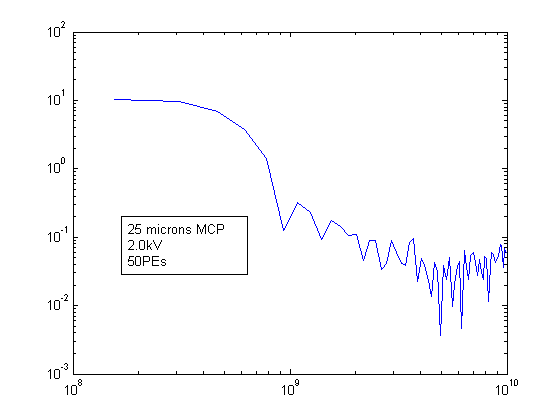 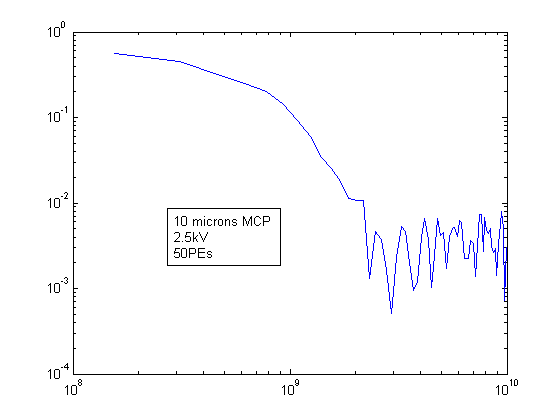 25 microns at  2 kV,           50 Photo-electrons
10 microns at  2.5 kV         “
Data taken at Argonne
(Ed May’s laser test stand)
Jean-Francois Genat,  Workshop on Timing Detectors, Krakow, November 29th 2010
MCPs:   Timing resolution
SLAC, (Jerry Va’Vra)
    Chicago,  (H. Frisch),  Argonne (E. May),  Hawaii  (G. Varner)
    Nagoya (K. Inami),
    Louvain, CERN (K. Piotrzkowski),
    LBNL, Brookhaven, UTA and many others 

                    30-40ps Time Transit Spread (single photo-electron response)
Jean-Francois Genat,  Workshop on Timing Detectors, Krakow, November 29th 2010
MCPs:   Position resolution
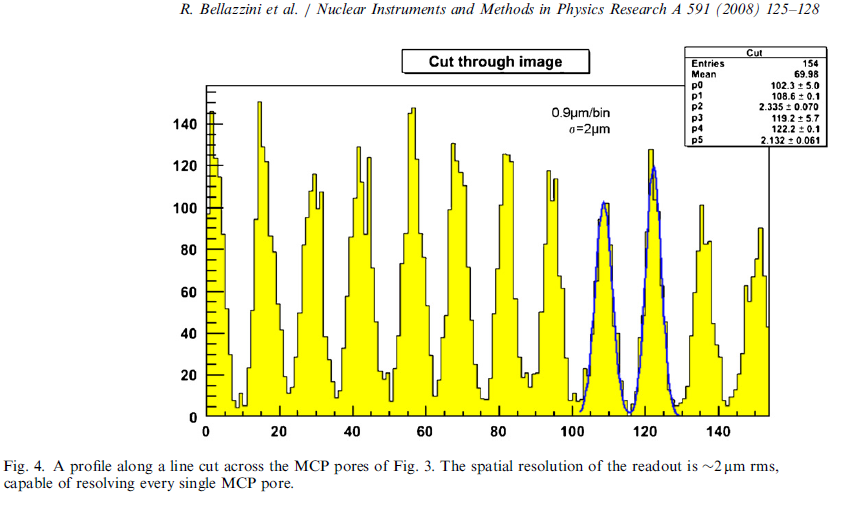 analog charge division
High precision 
analog measurements.

But  
integration time= 200ns
15
Jean-Francois Genat,  Workshop on Timing Detectors, Krakow, November 29th 2010
Spectral response, Compared Photon Detection Efficiency
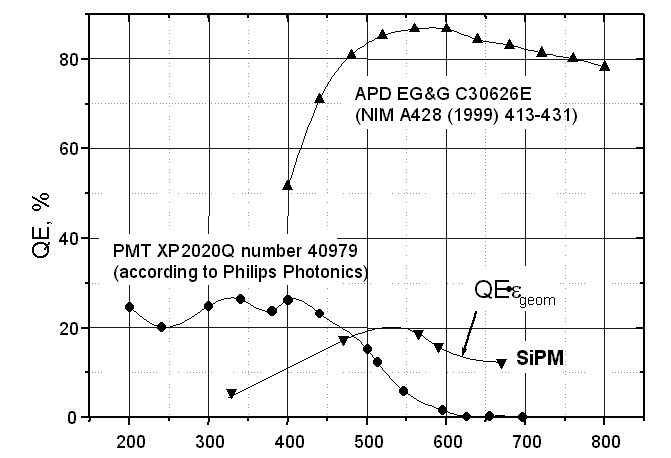 PMT,   APD,  and Silicon PM Photon Detection Efficiencies
B. Dolgoshein  (MEPHY Moscow)
Jean-Francois Genat,  Workshop on Timing Detectors, Krakow, November 29th 2010
Noise
Impulse noise:   0.2 cts/sec/cm2.  Mainly from photo-cathode-  High compared to gaseous proportional counters, -  Low compared to other solid-state devicesContamination by potassium and rubidium Improved cleaning should lead to less dark noise
Siegmund, O.H.W.;  Vallerga, J.;  Wargelin, B.IEEE Transactions on Nuclear Science, Volume 35, Issue 1, Feb 1988 Page(s): 524 - 528
Jean-Francois Genat,  Workshop on Timing Detectors, Krakow, November 29th 2010
MCPs Life time
-    Ions feedback and molecules diffusion to the photo-cathode	A few  100 A  Aluminum foil  to trap  ions  (K. Inami)	 Insulate gaps 		-    Lifetime extended  to a few C/cm2 		-    Not much loss in PDEVisit:      arXiv:1010.1057v1 [physics.ins-det]
Jean-Francois Genat,  Workshop on Timing Detectors, Krakow, November 29th 2010
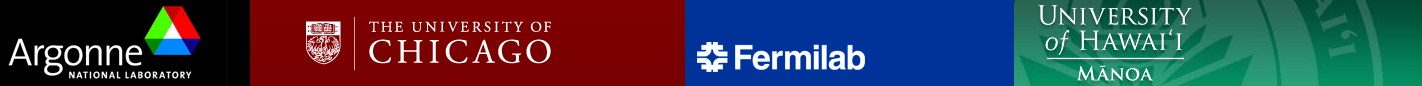 Outline
Introduction
   Fast Timing Imaging Photo-detectors
   Micro-Channel Plate signals 
   Large area devices
   Conclusion
Jean-Francois Genat,  Workshop on Timing Detectors, Krakow, November 29th 2010
CCDs, Pixels (no timing)
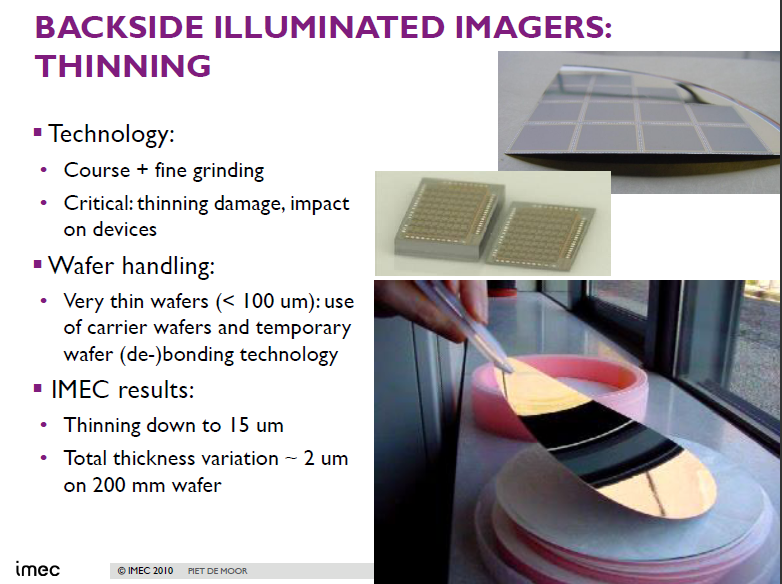 20
Piet De Moor (IMEC), TWEPP 2010
Jean-Francois Genat,  Workshop on Timing Detectors, Krakow, November 29th 2010
CCDs, Pixels
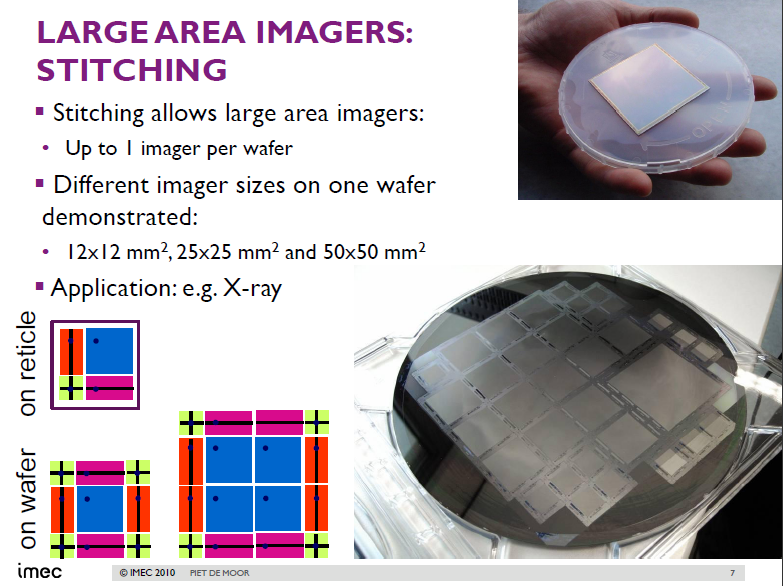 21
Piet De Moor (IMEC), TWEPP 2010
Jean-Francois Genat,  Workshop on Timing Detectors, Krakow, November 29th 2010
Imagers: Pixels Insulation
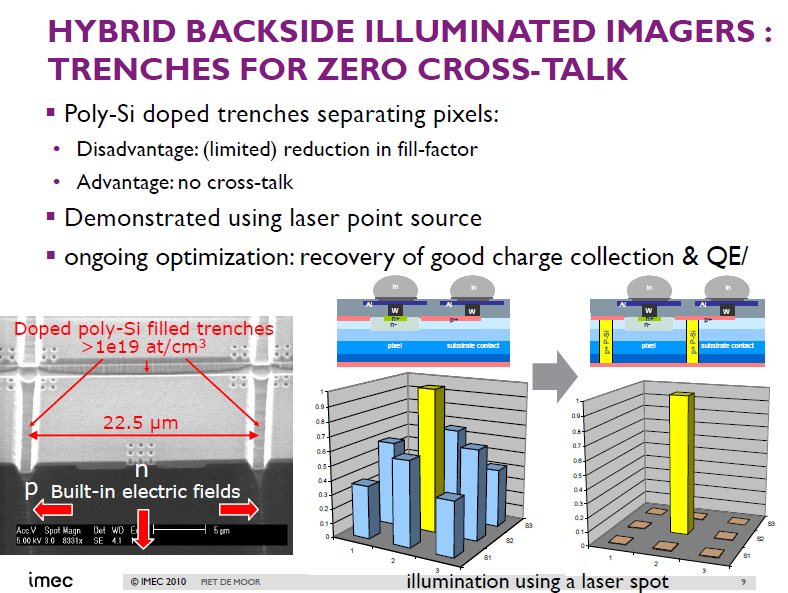 22
Piet De Moor (IMEC), TWEPP 2010
Jean-Francois Genat,  Workshop on Timing Detectors, Krakow, November 29th 2010
Solder Mass Transfer Process – “Gang Ball Placement”
The ultimate low-cost solder ball placement process is the mass transfer of solder spheres on the whole wafer at the same time. 
Stencil grid with predefined holes and vacuum is used to lift the solder sphere. 
Solder bumping defects can be repaired with the singe solder ball placement systems
Limited by ball size, minimum 60 µm at present therefore suitable for 100 mm pitch
Pac Tech foresees 40 µm bumps coming in 1-2 years.
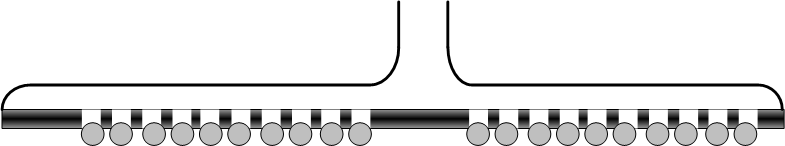 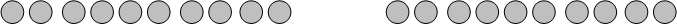 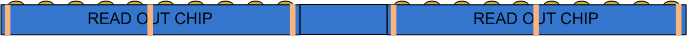 Solder mass transfer is very efficient process to attach the solder spheres to wafer
Bump-bonding
Sami Vaehaenen (CERN), TWEPP 2010
Jean-Francois Genat,  Workshop on Timing Detectors, Krakow, November 29th 2010
Solder Ball Placement Test
40 µm sized solder balls (very advanced) were jetted (spitting process) on a Timepix chips with ENEPIG UBM with 110 µm pitch at Pac Tech.
Individual shear tests were done (30 bumps), giving an average shear force of 8 grams / bump (good results).
Looking forward to do more SBB tests on Timepix chips
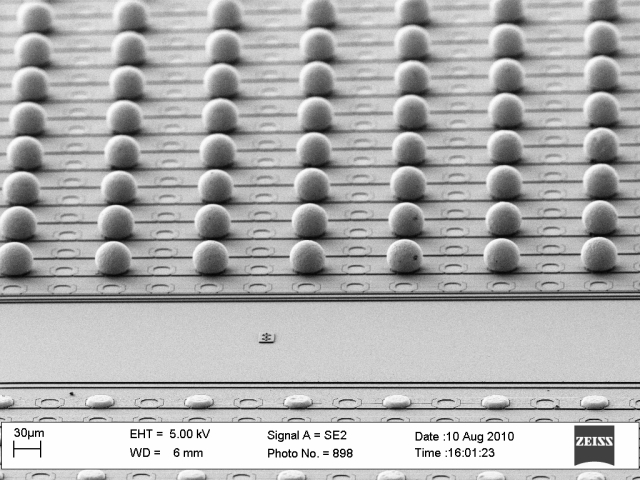 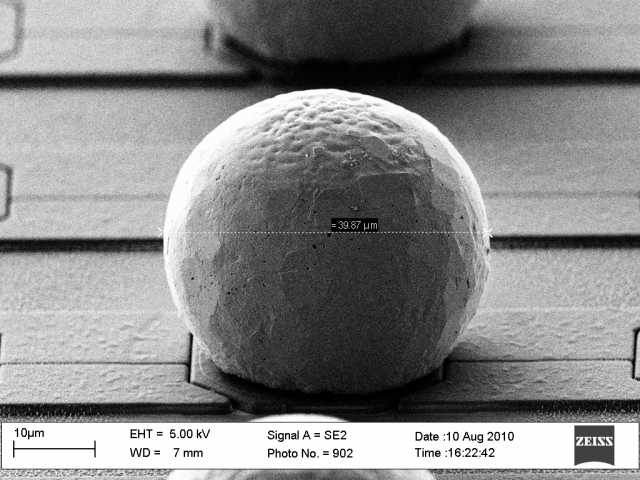 Sami Vaehaenen (CERN), TWEPP 2010
Jean-Francois Genat,  Workshop on Timing Detectors, Krakow, November 29th 2010
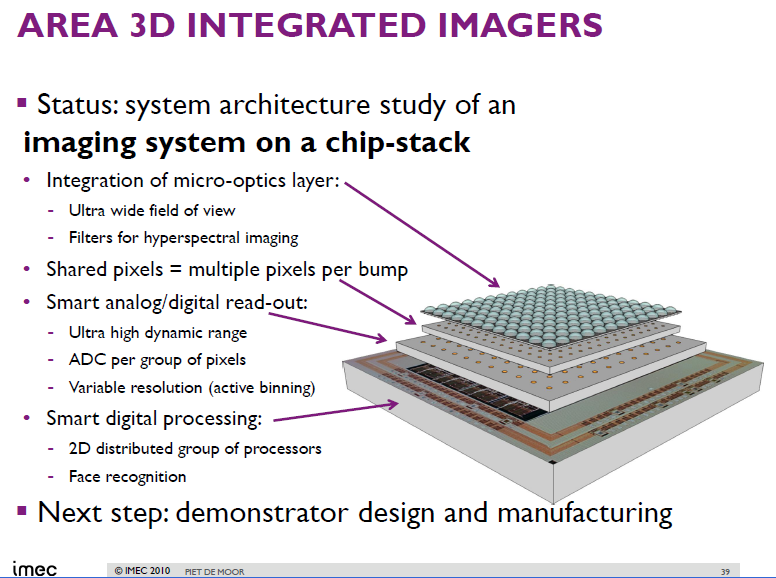 Piet De Moor (IMEC), TWEPP 2010
Jean-Francois Genat,  Workshop on Timing Detectors, Krakow, November 29th 2010
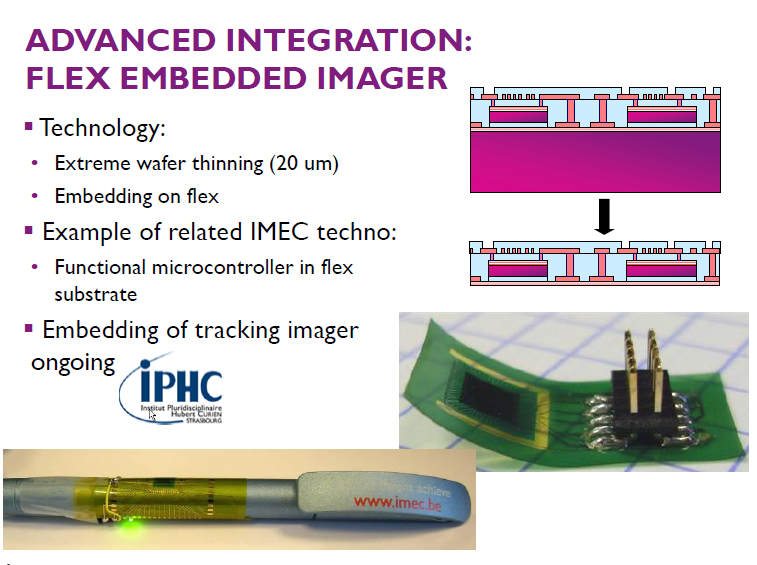 Piet De Moor (IMEC), TWEPP 2010
Jean-Francois Genat,  Workshop on Timing Detectors, Krakow, November 29th 2010
Large Area Si-PMs
Silicon Photo-multipliers
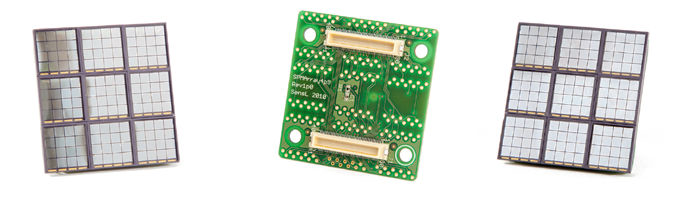 Product Brief

©2010 SensL Technologies Ltd. - Rev. 1.3 All Rights Reserved SensL Array4p9 (Ireland)

Large area position sensitive silicon photomultiplier matrix in a four side scalable package

SensL Array4p9 is a low cost, large area silicon photomultiplier matrix for position sensitive low light detection.
Jean-Francois Genat,  Workshop on Timing Detectors, Krakow, November 29th 2010
Large Area Si-PMs (SensL, Ireland)
Features and Benefits
• 61.28mm x 61.28mm Large Area Silicon Photomultiplier
• 256 Multichannel SPM detector
• 3mm x 3mm individual pixels
• Uses SensL’s SPMArray4
• Detectors Socket Mount
• 3MHz max count rate
• Cross-wire readout
• 12 bit Energy sampling ADC
• 500ps precision time stamp
• Direct USB interface to PC/ openPET interface
• GUI software
• 2Mbyte Data Buffer
• Power by single +5V supply, <1A current consumption (supplied)

Applications
• PET Camera
• Radiation Imaging
• Nuclear & Particle Physics
• Mammography
• Gamma Camera
• SPECT
• X-Ray
• Scintillation Crystal Readout
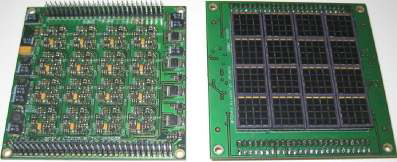 Jean-Francois Genat,  Workshop on Timing Detectors, Krakow, November 29th 2010
Large Area Picosecond Photo-Detectors (LAPPD)
Wide  collaboration
	-    Chicago
	-    Argonne
	-    Hawaii
                -    Fermilab
                -    LBNL
                -    Three private companies
                  
MCP  R&D:
	-    Develop large  8’’ x 8”” MCP panels 
	-    Develop readout electronics
	-    Develop complete multi-module  systems
Jean-Francois Genat,  Workshop on Timing Detectors, Krakow, November 29th 2010
LAPPD effort:   Many directions to develop fast large area photo-detectors
Photo-cathode R&D
	-   Optimize regular Bialkali material  (QE and CE)
	-   GaAs
	-   Explore other compound materials 

MCP  R&D:
	-   Use of nanotechnologies to improve Secondary Emission 
		-   Atomic Layer Deposition
		-   Anodic Aluminum Oxidation
	-   Glass still used, sized to large area.

Large Area Devices  

2D readout 
	-   Transmission lines   N2 -> 2N

Electronics  integrated into  multi-channel  ASICs
                -   Waveform sampling and digital signal processing
Jean-Francois Genat,  Workshop on Timing Detectors, Krakow, November 29th 2010
Pico-second timing and 2D position for large area detectors with delay lines:
t2, a2
Delay lines readout and pulse sampling provide

-   Fast timing (2-10ps)
-   One dimension with delay lines readout  100mm- 1mm
    Transverse dimension can be obtained from centroids


    Less electronics channels for large area sensors
Pico-second electronics
t1, a1
Pico-second electronics
½ (t1+ t2)      =  time
   v(t1-t2)         =  longitudinal position
  S ai ai  / S ai   =  transverse position
31
Jean-Francois Genat,  Workshop on Timing Detectors, Krakow, November 29th 2010
2D readout:     Differential Timing Resolution
Processing of data taken at Argonne
on Ed May’s laser test stand
Measured differential timing resolution from T-line readout (10um MCP tube, 160PEs) for:
 
  2-10GS/s sampling rates, 
  1 GHz 3dB analog bandwidth,
-  4-10 bit ADC resolutions.
5GS/s  and 8 bits precision sufficient
32
Jean-Francois Genat,  Workshop on Timing Detectors, Krakow, November 29th 2010
Position resolution with pico-second timing
Processing of data taken at Argonne
on Ed May’s laser test stand
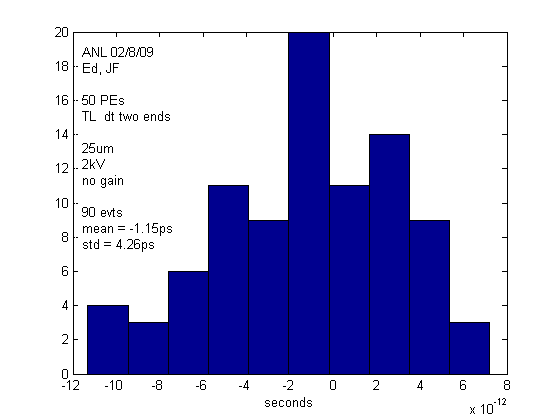 Transmission line readout using fast timing
Resolution < 200  mm with 50 PEs

8’’ x 8’’ plates are investigated
33
Jean-Francois Genat,  Workshop on Timing Detectors, Krakow, November 29th 2010
LAPPD:  8’’x 8’’ MCPs module sketch
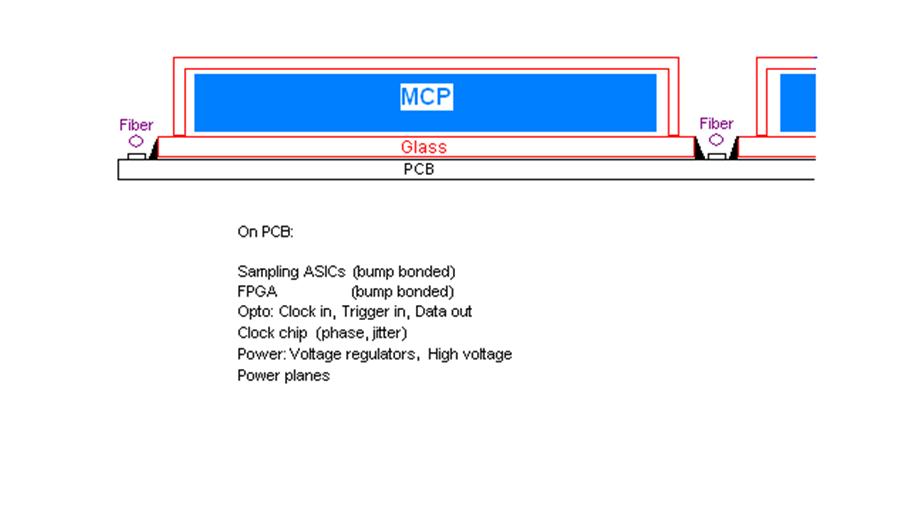 Photo-cathode
  MCP device uniformity
  Spacers (hold atmospheric pressure)
  Delay lines anodes
  Hermetic packaging
  Readout electronics
See Herve Grabas  talk
Visit     http://psec.uchicago.edu
Jean-Francois Genat,  Workshop on Timing Detectors, Krakow, November 29th 2010
Transmission lines  MCP  model
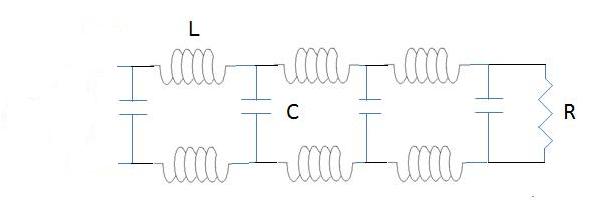 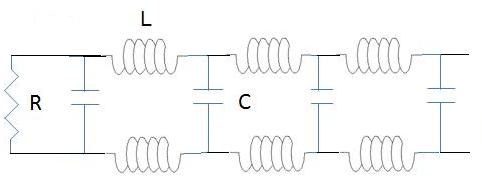 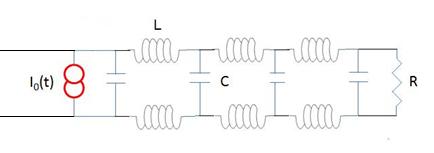 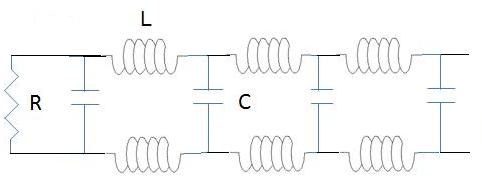 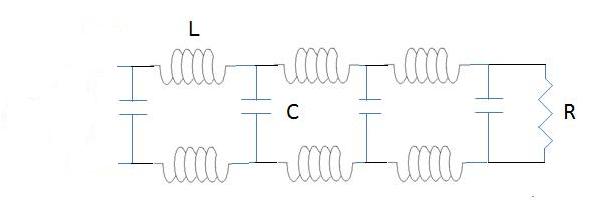 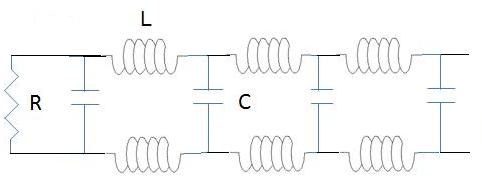 The fraction of delay line seen by the pulse is on the order of the distance it can propagate during its rise-time:

Typically:    l  =  c/2    x    250ps = 4 cm  =  3pF only

The initial electron deposition spreads  along the delay line, but also in the transverse direction due to crosstalk
Jean-Francois Genat,  Workshop on Timing Detectors, Krakow, November 29th 2010
Transmission lines  MCP  model
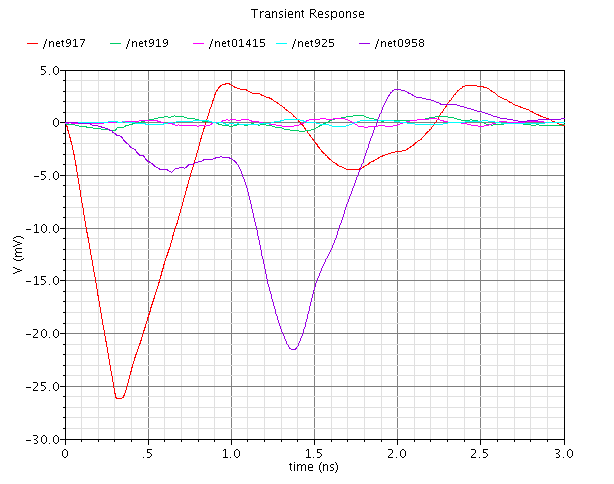 The signals at the two ends, and crosstalk on the three first neighbors
Current pulse is applied at one end  (simulation)

Uniformity is +/- 20%, 
Crosstalk 15, 12, 10% on three first neighbors
Jean-Francois Genat,  Workshop on Timing Detectors, Krakow, November 29th 2010
Picosecond Electronics for Large Area Micro-Channel Plate Detectors
Store the full detector information as with a digital oscilloscope:

-    Detector + electronics noise >> quantization noise  (LSB/√12)
    Sampling frequency > 2 x full Analog Bandwidth (Shannon-Nyquist)













Ideal approach: 

Digitize on the fly,  if  the two above conditions can be fulfilled.
If not, loss of precision due to A/D conversion and/or loss of timing information
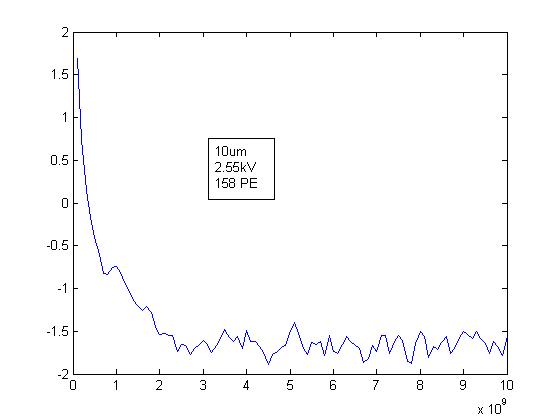 Fourier spectrum  of a
 2”x 2” MCP signal
Noise as small as possible
2 GHz
Slope as steep as possible
Jean-Francois Genat,  Workshop on Timing Detectors, Krakow, November 29th 2010
Fast Sampling Electronics
Integration in custom ASIC for large scale detectors ~ 104-6 channels,
Self or external trigger,
Low power, 
Full digital (serial) interface,
High reliability and availability,
Low cost.

See Herve Grabas  talk
38
Jean-Francois Genat,  Workshop on Timing Detectors, Krakow, November 29th 2010
Electronics:  Sampled Micro-Channel Plate signals
Assume:    a typical noise at 1mV (detector+system)
	     LSB set to 1mV for a 1V dynamic range (quantization noise 300mV), 
	     50-200ps rise-time

		Fast timing ad 2D readout:	


                          8 bit, 2.5-10 GHz full analog bandwidth    > 5-20 GS/s sampling rate 

                                                              Readout electronics

Deep sub-micron CMOS  ASICs:          	          faster: larger analog bandwidth, sampling rate

				          improved radiation hardness

				          multi-channel:  cheap, 1-10$/ch
Jean-Francois Genat,  Workshop on Timing Detectors, Krakow, November 29th 2010
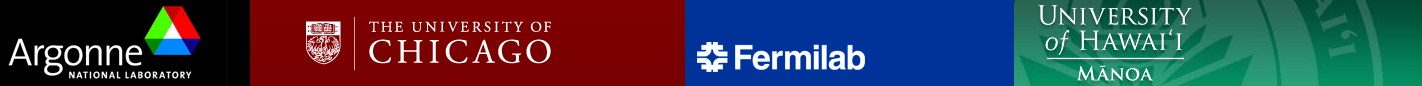 Outline
Introduction
   Fast Timing Imaging Photo-detectors
   Micro-Channel Plate signals 
   Large area devices
   Conclusion
Jean-Francois Genat,  Workshop on Timing Detectors, Krakow, November 29th 2010
Conclusion
Large Area Micro-Channel Plates should provide at low cost:
- Very fast timing  (10-100ps)
2D position  (100mm-1mm)

   Still a long way to get a full device working…
  Photo-cathodes
  Hermetic packaging, spacers
  MCP device uniformity
  Readout electronics

   Very large devices in view
Jean-Francois Genat,  Workshop on Timing Detectors, Krakow, November 29th 2010
Thanks for your attention !
42
Jean-Francois Genat,  Workshop on Timing Detectors, Krakow, November 29th 2010
43
Jean-Francois Genat,  Workshop on Timing Detectors, Krakow, November 29th 2010